Из произведений русской литературы XIX века
1
2
3
4
5
6
7
8
9
10
11
12
13
14
15
16
17
18
19
20
21
22
23
24
25
26
27
28
29
30
31
32
33
34
35
Выход
ВНИМАНИЕ !  ВОПРОС
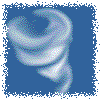 1
Что такое биография?
Правильный ответ
Описание жизни человека
Продолжить игру
ВНИМАНИЕ !  ВОПРОС
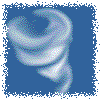 5
Что такое басня?
Правильный ответ
краткий стихотворный рассказ с иносказательным смыслом
Продолжить игру
ВНИМАНИЕ !  ВОПРОС
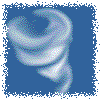 9
Прием, который используют баснописцы, когда изображают животных, а имеют  в виду людей.
Вставьте буквы
Ин..ск..з..н..е
Продолжить игру
ВНИМАНИЕ !  ВОПРОС
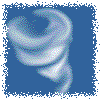 13
Поучительный вывод из основного повествования,  который даётся в начале или в конце басни.
Вставьте буквы
М..р..ль
Продолжить игру
ВНИМАНИЕ !  задание
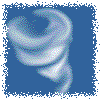 17
Добавьте имя и отчество писателей
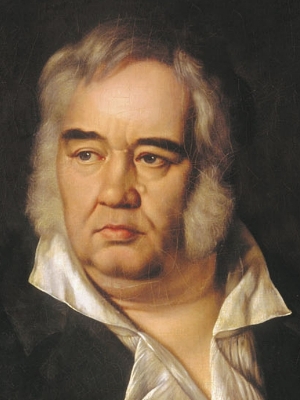 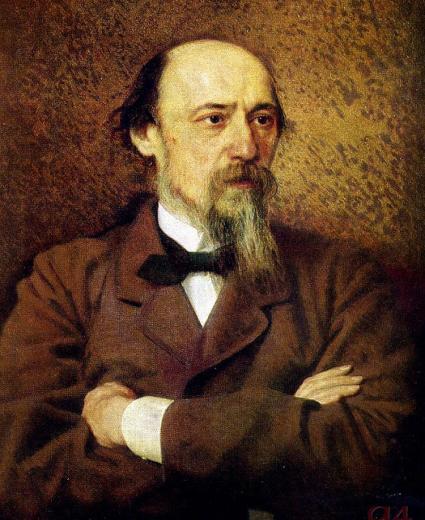 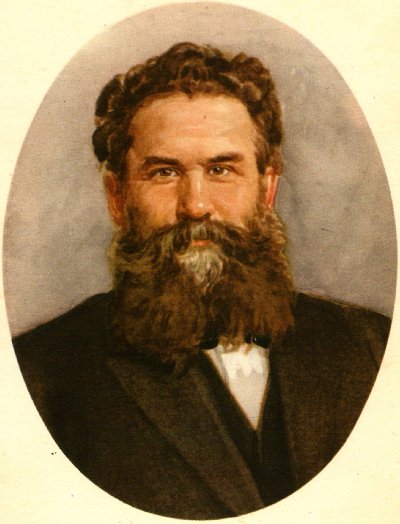 Короленко
Крылов
Некрасов
Продолжить игру
ВНИМАНИЕ !  ЗАДАНИЕ
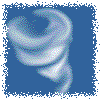 21
Узнай писателя
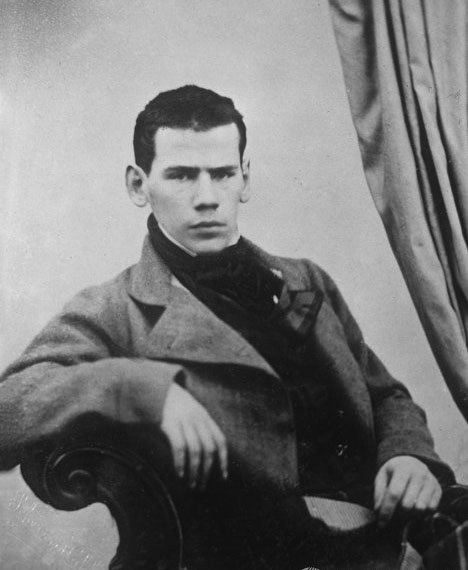 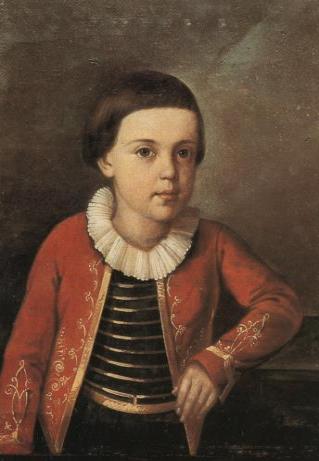 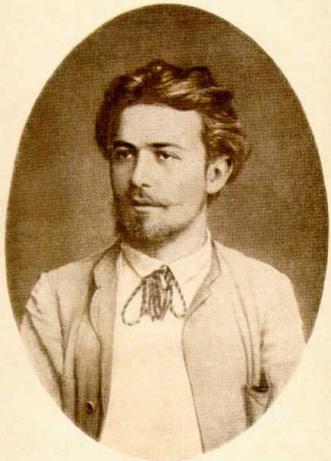 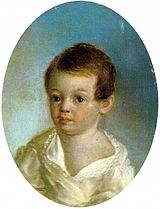 Толстой Л.Н.
Лермонтов М.Ю.
Чехов А.П., Пушкин А.С.
Продолжить игру
ВНИМАНИЕ !  ВОПРОС
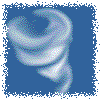 22
Чем отличается стихотворение от рассказа?
Продолжить игру
ВНИМАНИЕ !  ВОПРОС
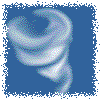 25
Назовите произведения писателя
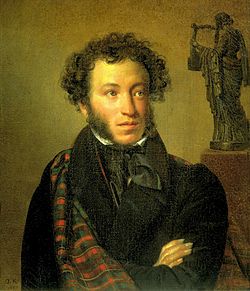 Правильный ответ
Сказка о царе Салтане…
Зимний вечер
У Лукоморья
Сказка о мёртвой царевне
Сказка о золотой рыбке
Продолжить игру
ВНИМАНИЕ !  ВОПРОС
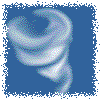 30
Чьи это произведения?
Назовите их.
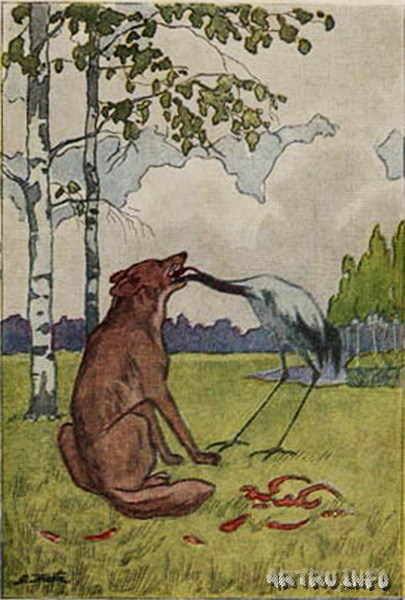 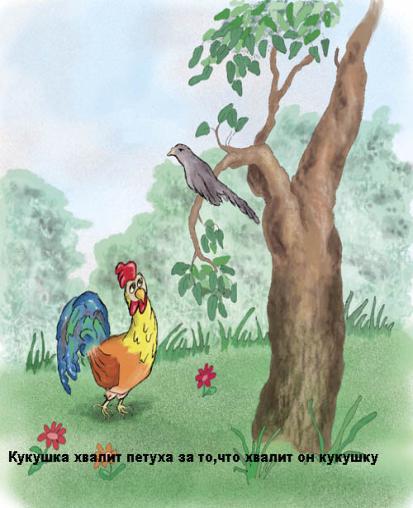 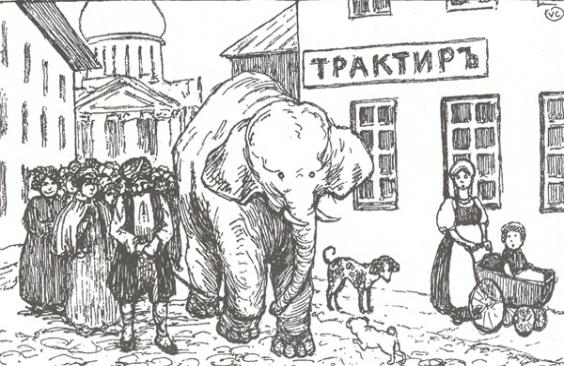 Слон и Моська
Правильный ответ
Волк и журавль
Кукушка и петух
И.А. Крылов
Продолжить игру
ВНИМАНИЕ !  ВОПРОС
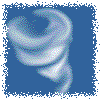 3
Мария Алексеевна и Арина Родионовна – эти две добрые и умные женщины были его первыми воспитательницами.
Правильный ответ
А.С. Пушкин
Продолжить игру
ВНИМАНИЕ !  ВОПРОС
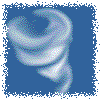 11
Его ссылают на Кавказ. Там идёт война с горцами. Он участвует в боях, командует группой разведчиков, мужественно и самоотверженно ведёт себя на поле битвы.
Правильный ответ
М.Ю. Лермонтов
Продолжить игру
ВНИМАНИЕ !  ВОПРОС
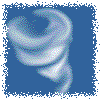 19
С 10-ти лет мальчик вынужден работать. У него хороший почерк, и его берут в канцелярию переписывать бумаги.
Правильный ответ
И.А. Крылов
Продолжить игру
ВНИМАНИЕ !  ВОПРОС
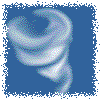 23
Будущий поэт был горячо привязан к матери. Позднее в своих стихах он часто вспоминал и «нежный голос» матери, и её «печальный взгляд», и «тихий плач».
Правильный ответ
Н.А. Некрасов
Продолжить игру
ВНИМАНИЕ !  ВОПРОС
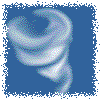 27
Недалеко от Тулы, в усадьбе Ясная Поляна, родился будущий писатель.
Правильный ответ
Л.Н. Толстой
Продолжить игру
ВНИМАНИЕ !  ВОПРОС
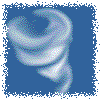 31
У этого писателя было выдающееся от природы актёрское дарование. За несколько минут он изменял свой вид и превращался в зубного врача…
Правильный ответ
А.П. Чехов
Продолжить игру
ВНИМАНИЕ !  ВОПРОС
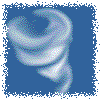 35
Всё творчество этого писателя – призыв к справедливости.
Правильный ответ
В.Г. Короленко
Продолжить игру
ВНИМАНИЕ !  ЗАДАНИЕ
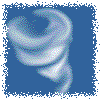 2
Угадай произведение по рисунку. Назови автора
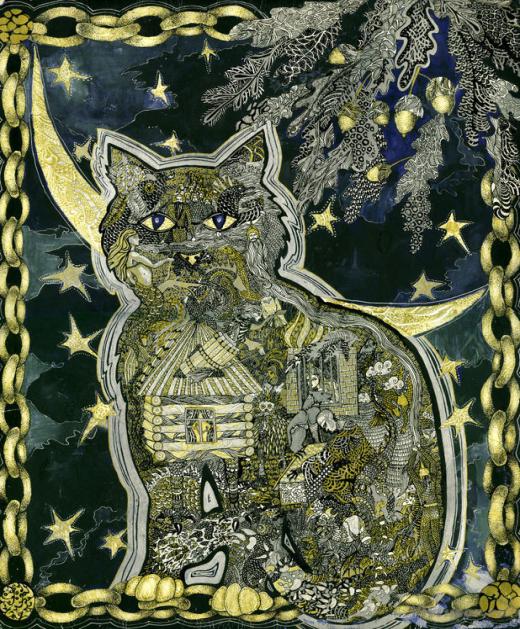 Правильный ответ
У Лукоморья.
А.С. Пушкин
Продолжить игру
ВНИМАНИЕ ! ЗАДАНИЕ
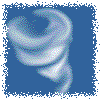 6
Угадай произведение по рисунку. Назови автора
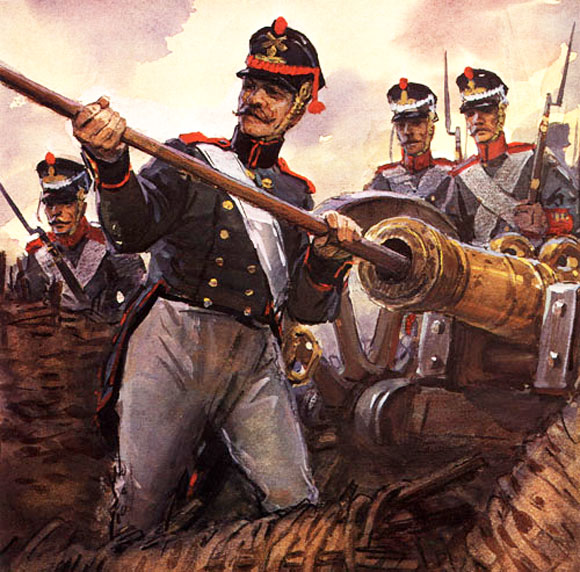 Правильный ответ
Бородино.
М.Ю. Лермонтов
Продолжить игру
ВНИМАНИЕ !  ЗАДАНИЕ
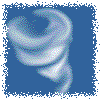 10
Угадай произведение по рисунку. Назови автора
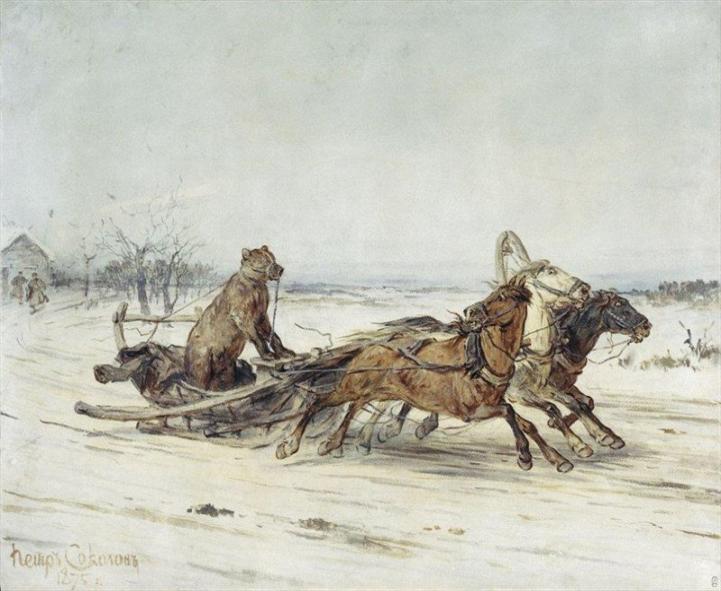 Правильный ответ
Генерал Топтыгин.
Н.А. Некрасов
Продолжить игру
ВНИМАНИЕ !  ЗАДАНИЕ
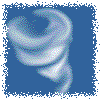 18
Угадай произведение по рисунку. Назови автора
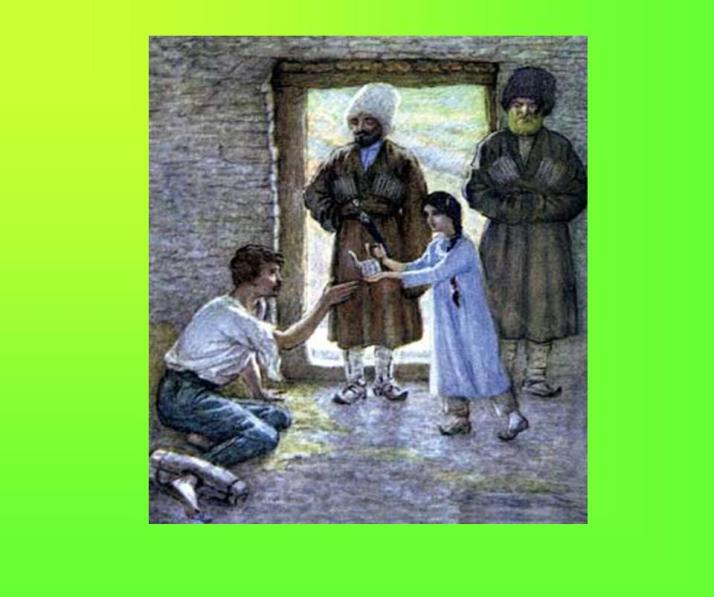 Правильный ответ
Кавказский пленник.
Л.Н. Толстой
Продолжить игру
ВНИМАНИЕ !  ЗАДАНИЕ
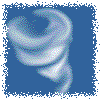 26
Угадай произведение по рисунку. Назови автора
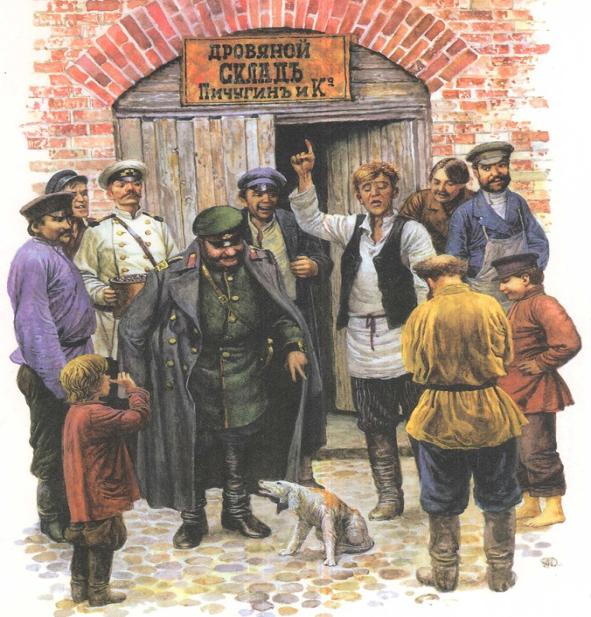 Правильный ответ
Хамелеон.
А.П. Чехов
Продолжить игру
ВНИМАНИЕ !  ЗАДАНИЕ
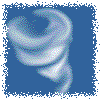 29
Угадай произведение по рисунку. 
Назови автора
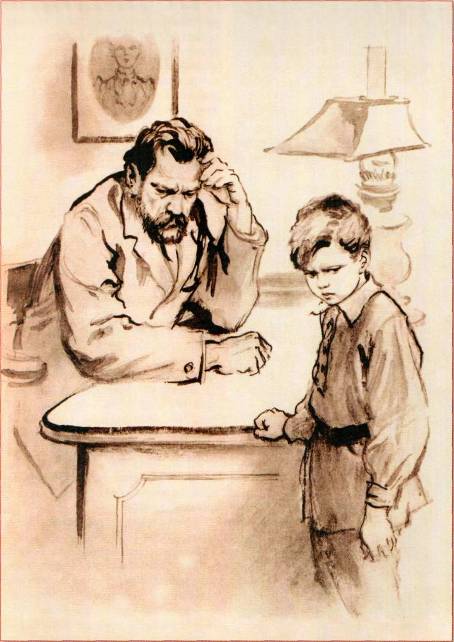 Правильный ответ
Дети подземелья.
Короленко В.Г.
Продолжить игру
ВНИМАНИЕ !  ВОПРОС
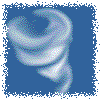 34
Угадай произведение по рисунку. 
Назови автора
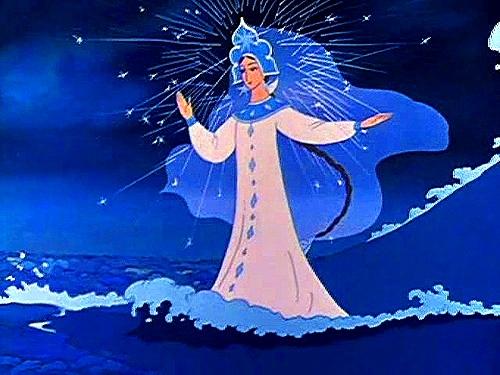 Правильный ответ
Сказка о царе Салтане.
Пушкин А.С.
Продолжить игру
Из какого произведения отрывок?
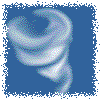 4
Царь ступил на двор широкий:
Там под ёлкою высокой
Белка песенку поёт, Золотой орех грызёт…
Правильный ответ
Сказка о царе Салтане…
Продолжить игру
Из какого произведения отрывок?
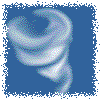 8
Прилёг вздремнуть я у лафета,
И слышно было до рассвета,
Как ликовал француз…
Правильный ответ
Бородино
Продолжить игру
Из какого произведения отрывок?
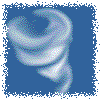 16
Тут Воробей, случась, промолвил им: «Друзья!Хоть вы охрипните хваля друг дружку, - всё ваша музыка плоха!...»
Правильный ответ
Кукушка и Петух
Продолжить игру
Из какого произведения отрывок?
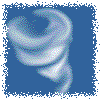 24
Нет! Мы не хуже других – и давно
В нас налилось и созрело зерно.
Не для того же пахал он и сеял,
Чтобы нас ветер осенний развеял?...
Правильный ответ
Несжатая полоса
Продолжить игру
Из какого произведения отрывок? Чьи слова?
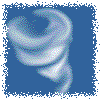 28
«Ну, - говорит, - ещё тридцать шагов пройду, сверну в лес и сяду».
Правильный ответ
Кавказский пленник.
Жилин
Продолжить игру
Из какого произведения отрывок?
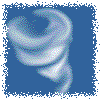 32
- Ишь ты, господи…соскучились по братце…А я ведь и не знал! Так это ихняя собачка? Очень рад…
Правильный ответ
Хамелеон
Продолжить игру
Кого описывает автор?
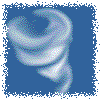 20
А моя маленькая приятельница почти никогда не бегала и смеялась очень редко: когда же смеялась, то смех её звучал, как самый маленький серебряный колокольчик…
Правильный ответ
Маруся
Продолжить игру
12
Увы! Количество баллов 
 уменьшаются в 2 раза!
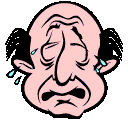 Как жаль! Как жаль!
ПЕРЕХОД ХОДА
14
Повезло! Заработанные 
баллы удваиваются!
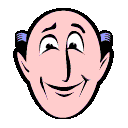 Ура!!!  Ура!!!   Ура!!!
ПЕРЕХОД ХОДА
15
Повезло! 
 Дополнительно 10 баллов!
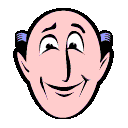 Ура!!!  Ура!!!   Ура!!!
ПЕРЕХОД ХОДА
33
Увы! 
Минус 5 баллов от общего количества!
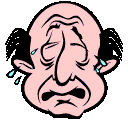 Как жаль! Как жаль!
ПЕРЕХОД ХОДА